Economics Taster Session
Contents
Breakdown of the course 
Skills you will develop
Insight into the content which will be studied on this course
Transition tasks and expectations
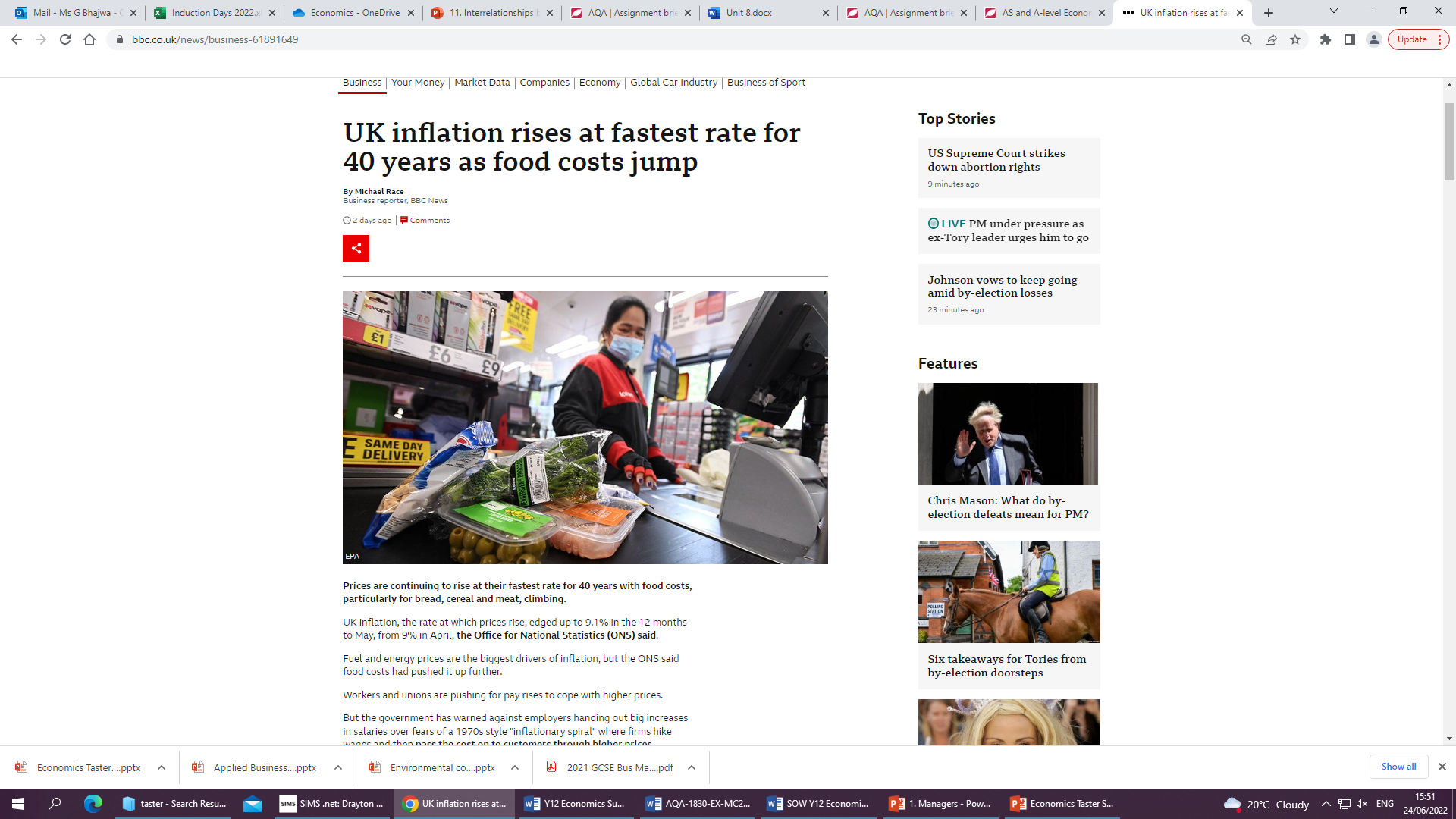 Do Now: 
Use your high level analytical skills to explain the economic implications of this headline from BBC News
Challenge: How can you link this article to the recent rail strikes that took place?
[Speaker Notes: Hello everyone and welcome to today’s session on Retrieval Practise. The aims of this session is to understand how we should structure retrieval practise to maximise long term memory and when we should use retrieval practise.]
A Level Economics Content
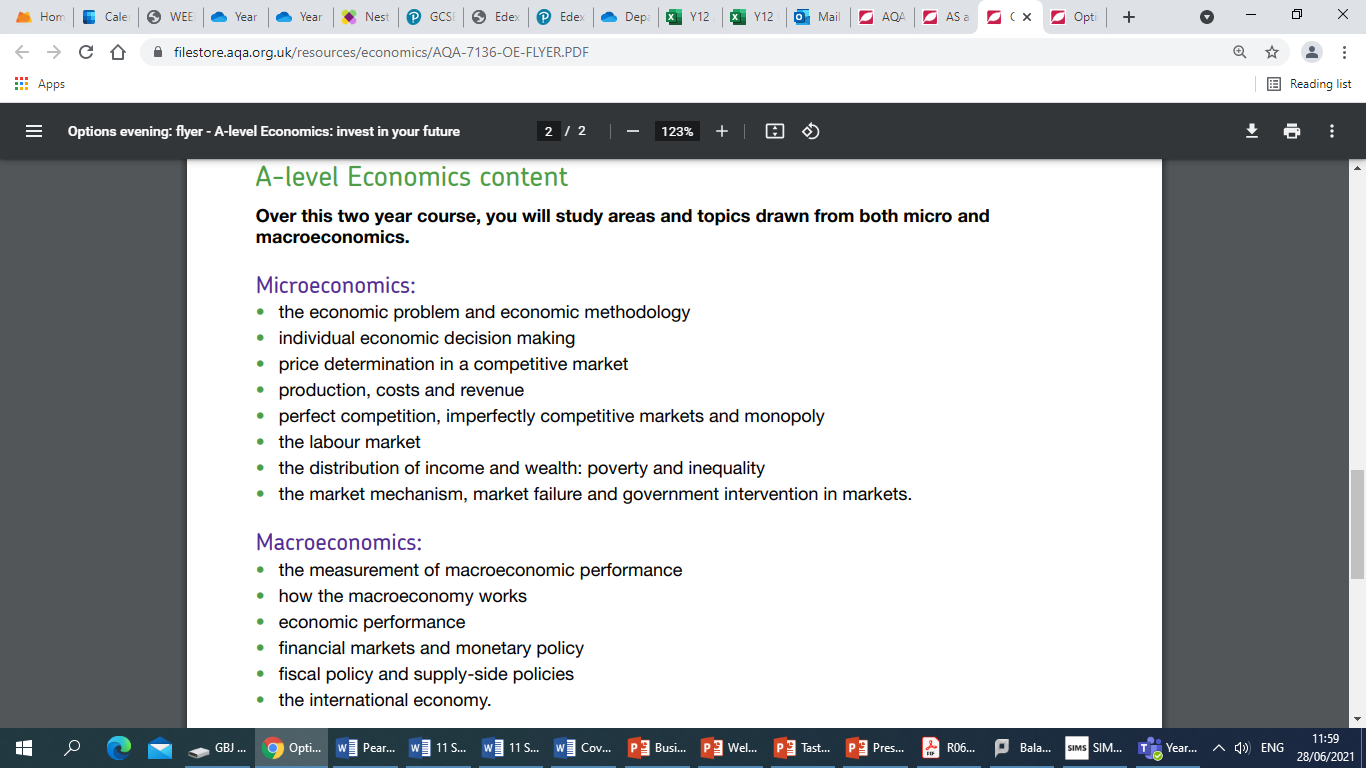 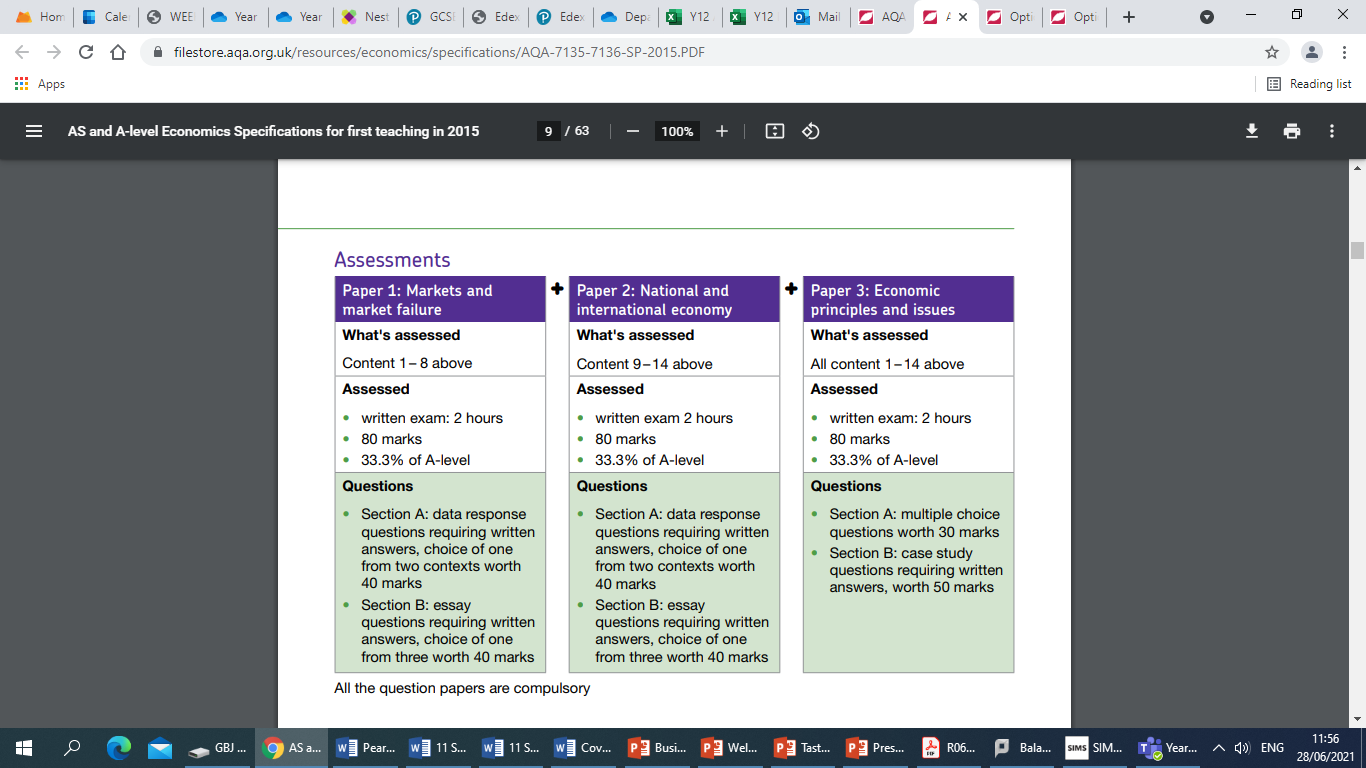 Key Skills
Knowledge and Understanding
Application 
Analysis 
Evaluation
Quantitative 
Data Interpretation
Constructing diagrams
Critical Thinking 
Problem Solving
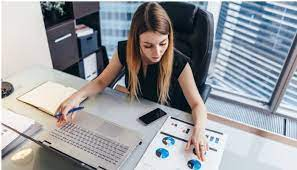 Activity 1
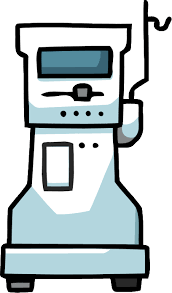 What is a dialysis machine?
Scenario
These machines are used for patients who have kidneys that do not work properly – without dialysis the patients would quickly die.

Dialysis machines are very expensive to purchase.

Some kidneys can get a kidney transplant which means they wont need dialysis any longer.
A hospital in town has one dialysis machine that can run for 30 hours per week. As the lead doctor of the hospital, you must decide who gets the treatment. 
There are a number of patients who require treatment and their needs are given on the sheets on your table.
Activity: In pairs, decide how you will allocate the 30 hours, in order of preference. Justify in the blank box next to it why you have made this choice
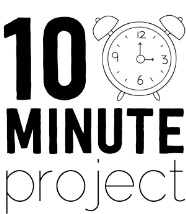 [Speaker Notes: Have discussion and feedback from each pair or group]
What have we learnt from this activity?
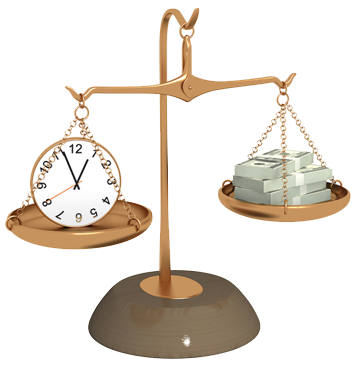 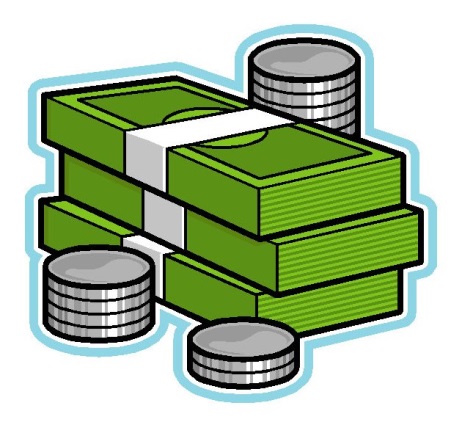 Scarce Resources
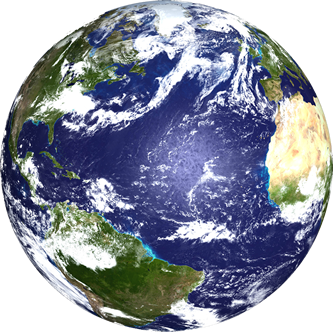 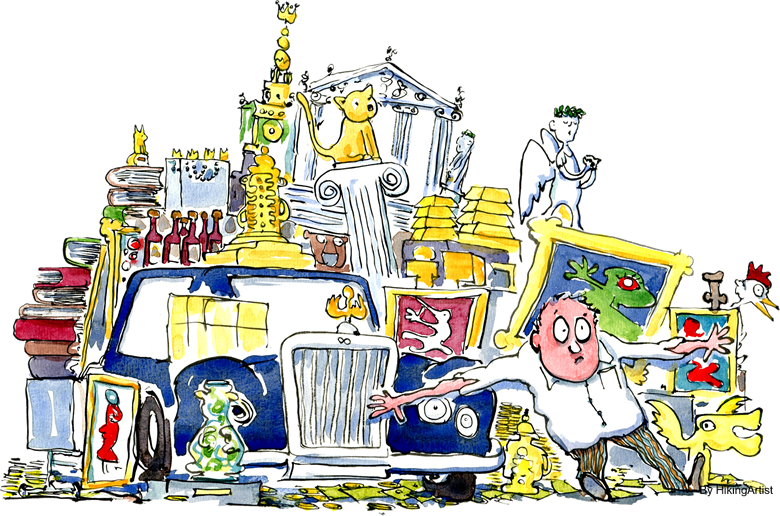 The Earth has finite resources
Humans have infinite wants
So…
We can’t have everything we want 
and so…
We must make choices
We must give up one opportunity to take another
In Economics we call this the Opportunity Cost
Making Choices
In life, decisions always have to be made as you cannot do everything

This is especially true when you only have a certain amount of time and money.

Every choice involves an opportunity costs, when you choose one thing, you're giving up others.
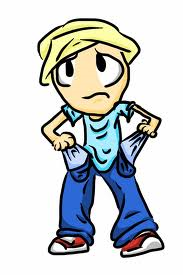 Opportunity Cost
The choices people make have both present and future consequences. Any opportunity you take up means you are losing out on something else.
For example if you decide to stay in full-time education until 21 you are losing out on earning money straight away. 

This would be your opportunity cost.
Opportunity Cost
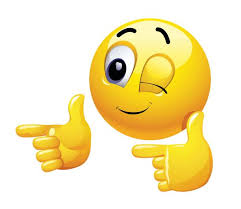 What would be your opportunity cost of picking Economics as an A Level subject?
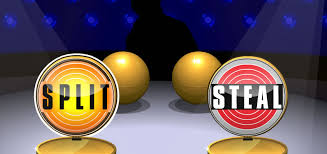 Activity 2 - Experiment
Two participants
You have two options – SPLIT or STEAL (you cannot show your opponent your choice)
If both parties SPLIT – you both get to share the KitKat
If both participants STEAL – both of you will leave with nothing
If one party steals and the other split – the person who steals gets to keep the whole chocolate and the person who splits leaves with nothing
Rational economic decision making
Occurs when individuals compare the benefits and costs of alternative decisions and select the one that maximises their personal net benefit


What are the characteristics of a rational consumer?
Economic Man (Homo Economicus)
Has Complete Knowledge
Behaves Rationally
Behavioural economists question this concept and argue that these assumptions are not realistic in modern society
Acts solely in self-interest
Aims to maximise personal utility/satisfaction/happiness
Behavioural Economics
Behavioural Economics tries to mix insights from Psychology with Economics, and looks at problems through the eye of a “Human”, rather than an “Econ”.

Behavioural economics uses insights from psychology to explain why people make apparently irrational decisions such as why people eat too much, take too little exercise, or do not save enough for retirement.
Richard Thaler - Nudge
https://www.youtube.com/watch?v=xoA8N6nJMRs
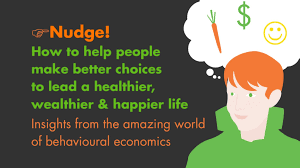 Nudge
Nudge: Improving Decisions about Health, Wealth and Happiness is a famous 2008 book by economist Richard Thaler and legal scholar Cass Sunstein.

Impressed with the ideas in Nudge the coalition government under prime minister David Cameron on coming into power in 2010 set up the Behavioural Insights Team (BIT) to advise the government on how nudging could be used in policy-making.
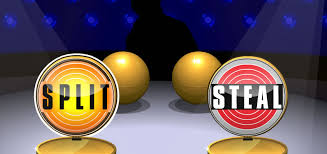 Activity 2 - Experiment
Two participants
You have two options – SPLIT or STEAL (you cannot show your opponent your choice)
If both parties SPLIT – you both get to share the KitKat
If both participants STEAL – both of you will leave with nothing
If one party steals and the other split – the person who steals gets to keep the whole chocolate and the person who splits leaves with nothing
Inequity Aversion
Altruism is often linked to the concept of inequity aversion i.e. humans do not like unequal outcomes. 

Whilst this is usually seen as positive, it can also result in a negative outcome e.g. a person being willing to forego a gain / reward if it means that someone else won’t gain an even better reward.
Economics
Economics is the science which studies human behaviour as a relationship between unlimited wants and scarce resources which have alternative uses.
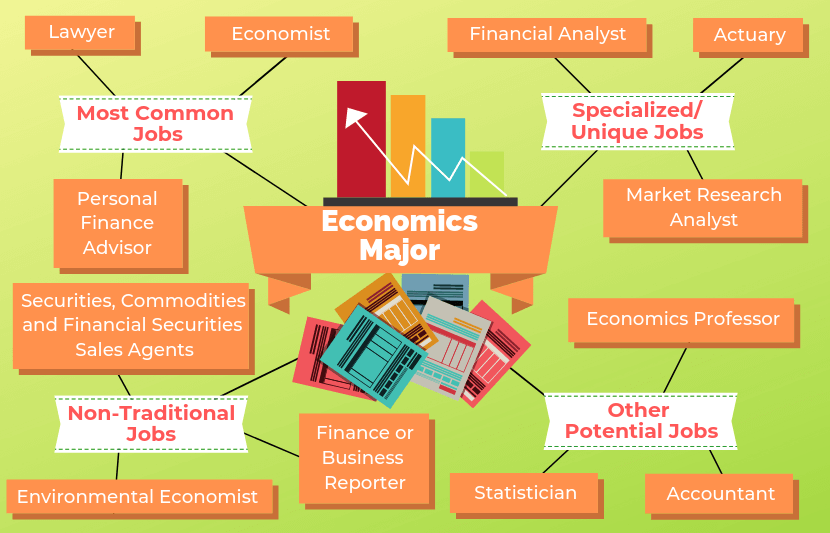 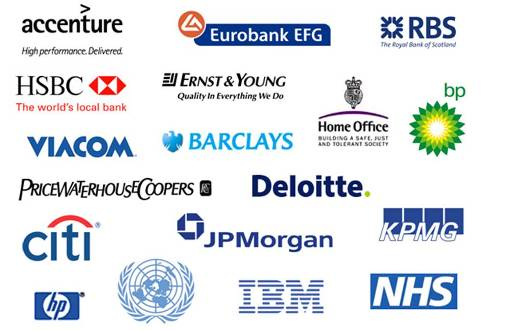 Expectations
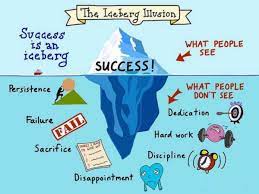 Alongside the other 6th form expectations, in Economics we expect you to 

Be prepared to be assessed regularly 
Meet weekly homework deadlines 
Have a folder with dividers to maintain organisation of notes, homework, and assessments
Keep a journal of the wider reading you are encouraged to do on this course
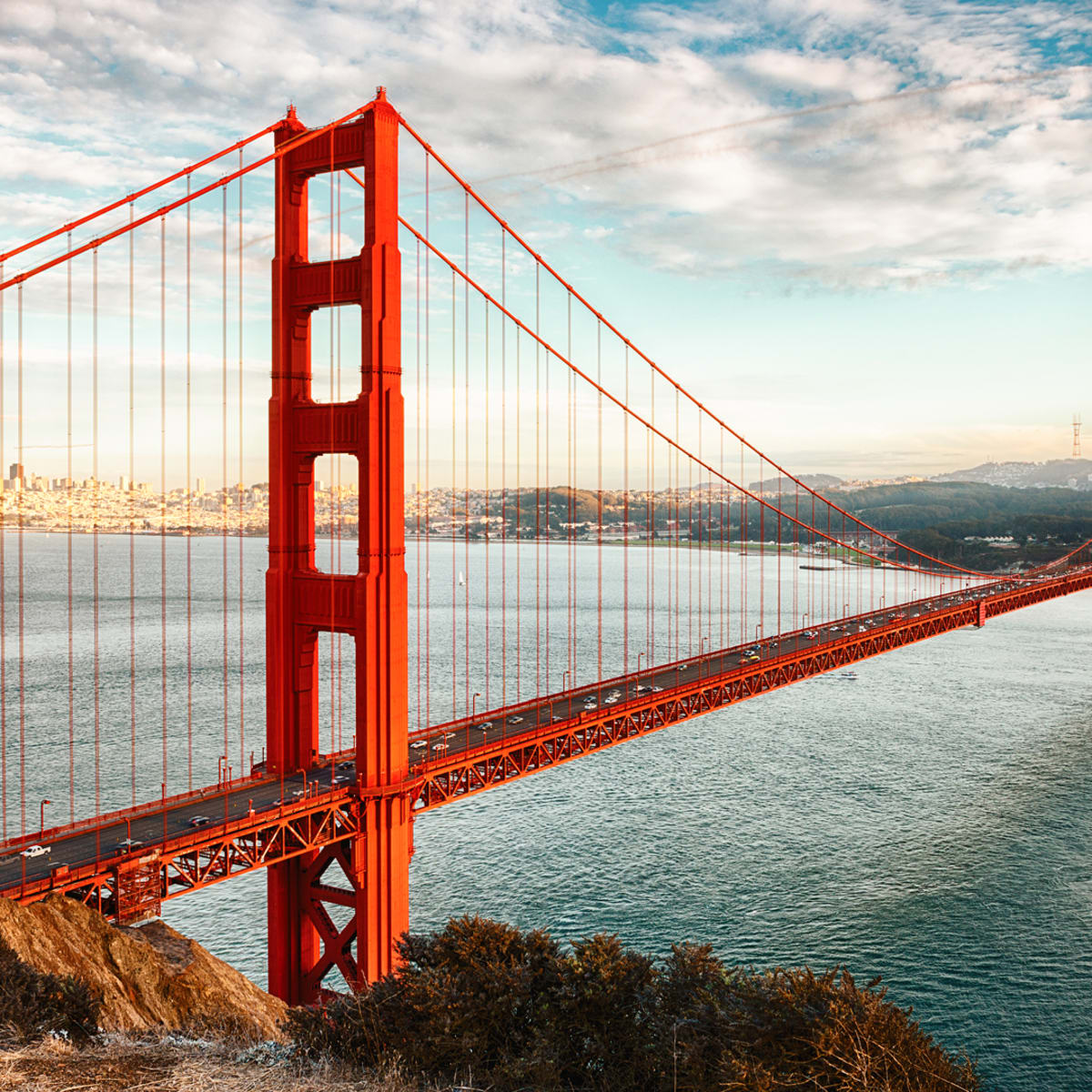 Economics Bridging Menu
You are about to start an exciting journey into the world of Economics, good luck!
Remember
Choose what modules you do and when, but work through them consistently. Different tasks will take you varying amounts of time, but on average you should aim to do one or two per week
 All green tasks are core modules, they are compulsory and must be completed and uploaded to your application by 19 August
      The red hot chili indicates that the task is more challenging than the others
Numbers eg (1) correspond to how you should evidence the module which can be found in the slides following the menu. They can be saved within this powerpoint or as separate documents clearly labelled with the subject
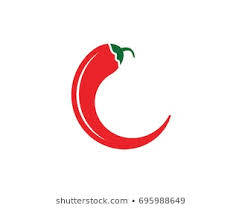 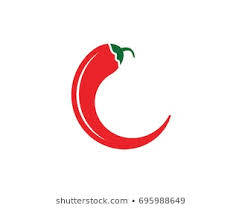 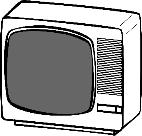 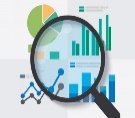 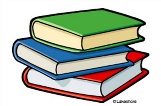 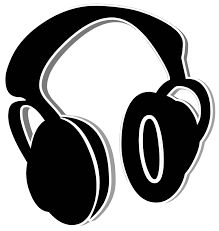 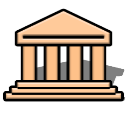 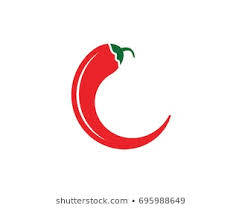 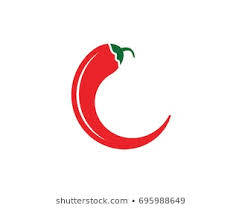 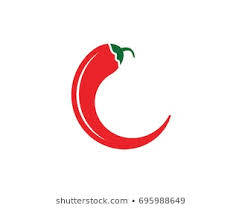 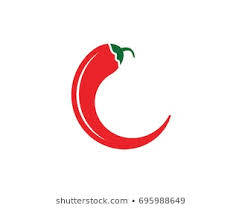 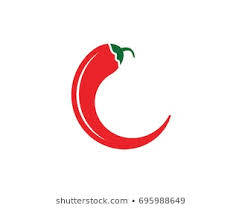 (1) - Book/Journal/Podcast/Film  Review
Would you/would you not recommend it? Why?
Rating:
Review by: ___________________________________________
Title: _______________________________________________________
Author: ____________________________________________________
Review of (please circle)
Book      Journal      Podcast          Film         Documentary
What was it about?
What did you find particularly interesting/inspiring/shocking? Has this changed your opinion?











What would you like to learn more about?
How does it link to this subject and why is it important?
Save your answers as part of this powerpoint & copy the template as many times as you need
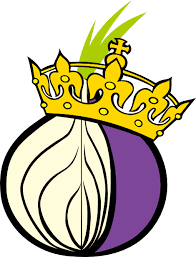 (2) Planet Money Podcast: The Tale of the Onion King
1.     How are onion prices set?
2.    What are futures? Apply to an agriculatural market e.g. wheat
3.    What does Cornering the market mean? Apply to Vincent W. Kosuga, the onion king, and what he did.4.    How did he corner the market?
5.    Why did he do this in secret?6.    How did he create an onion shortage?7.    How did he make a million?8.    How did he make his second million?9.    Affect on other onion farmers?10. Overall results on onion market (include new laws)11.  Why would this never happen now?
’
Young Economist of the Year Essay writing Competition (3)
Upload your essay onto your application as a word document and save it as ‘Young Economist of the Year Essay’
(4) Research presentation comparing and contrasting two developing countries
Do this as a powerpoint presentation 
Include a slide on each bullet point for each country
Add the notes you would say in the notes section beneath each slide so that each slide just shows the key concise points
MOOCs (5)
To evidence this you can 
Save any notes you take 
Take and save a screenshot of completed modules or the completed course
Save it as part of this powerpoint or if there is a downloadable certificate save as ‘Economics MOOC’ on your application
LSE Economics Department Open Day (6)
What is the first year like on the BSc Economics Programme?
What can I expect over the three years?
How important is Maths for an Economics Degree?
Why study Economics and what does LSE have to offer?
What do LSE look for in applicants?

Save your answers on your application as part of this powerpoint
(7) Visit the BoE
Choose whether you would like to make a 
Podcast
Informative flyer
Mini film
Report 
Newspaper article